Набор 16.
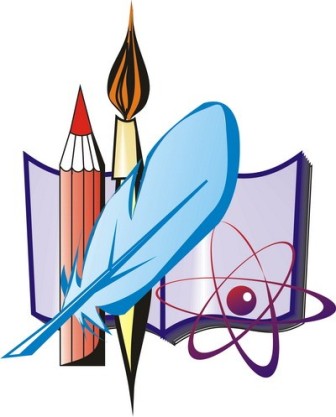 Сквозь волнистые туманы пробирается луна.
В тайге водятся хищные животные: волки, рыси.
Школьники готовятся к новому учебному году.
Много работы в яблоневом саду ранней весной.
На берегу моря раскинулся спортивный лагерь.
Скоро небо покроется тучами, заморосит дождь.
Набор 16.
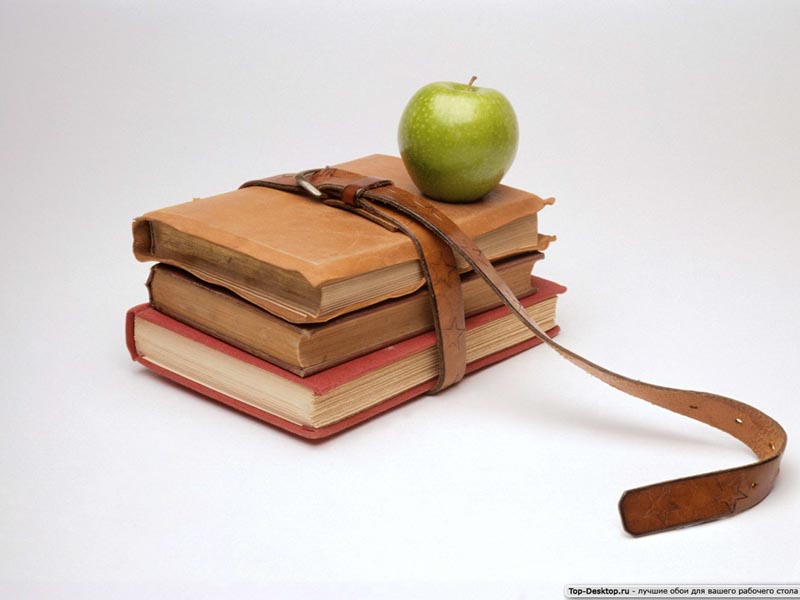 В садах и парках можно увидеть овсянок.
Ученики и их родители посетили базу отдыха.
Кубанская земля кормит людей как мать детей.
В недрах Кубани таятся запасы каменной соли.
Полевые мыши, суслики, хомяки питаются зерном.
Утром лес наполняется пением различных птиц.